Section 14.6
Multiple Regression Models with Qualitative Independent Variables
Multiple Regression Models with Qualitative Independent Variables
Qualitative variables –
Indicator (or Dummy) Variables
Qualitative variables in regression analysis




For c classes, we use c – 1 indicator variables
Indicator (or Dummy) Variables (cont.)
Indicator (or Dummy) Variables (cont.)
Indicator (or Dummy) Variables (cont.)
Indicator (or Dummy) Variables (cont.)
Example 14.6.1
Real estate data set with the added column of the variable porch
Example 14.6.1 (cont.)
Home price as a function of
x1 = square footage
x2 = age
x3 = bedrooms
Example 14.6.1 (cont.)
Fitted model:
Example 14.6.1 (cont.)
Example 14.6.1 (cont.)
Estimate and statistical significance of β4
Example 14.6.2
A real estate investor wants to study the relationship between annual return on his commercial retail shops (measured in thousands of dollars) as it relates to their location and the number of homes near the shops. Specifically, the investor has collected data on the annual return of the shops, the number of households within 15 miles of the shops (measured in thousands), and the location of the shops (whether the shops are in a suburban area, near a shopping mall, or downtown). The annual return data are given in the following table.
Example 14.6.2 (cont.)
x1 = number of households
Example 14.6.2 (cont.)
Three locations
Example 14.6.2 (cont.)
Suburban location - the base level variable.

The coefficients estimated for the x2 and x3 indicator variables…


Multiple regression model
Example 14.6.2 (cont.)
Fitted model
Estimated Annual Return = 15.5071 + 0.8704 (number of households) + 27.8186 (mall) + 6.7185 (downtown).
Example 14.6.2 (cont.)
Example 14.6.2 (cont.)
Example 14.6.2 (cont.)
Average annual return of the investments as a function of the location of the shops (i.e., whether they are near a mall, downtown, or in a suburban area).

Mall location:
Example 14.6.2 (cont.)
Downtown location:



Suburban location:
Example 14.6.2 (cont.)
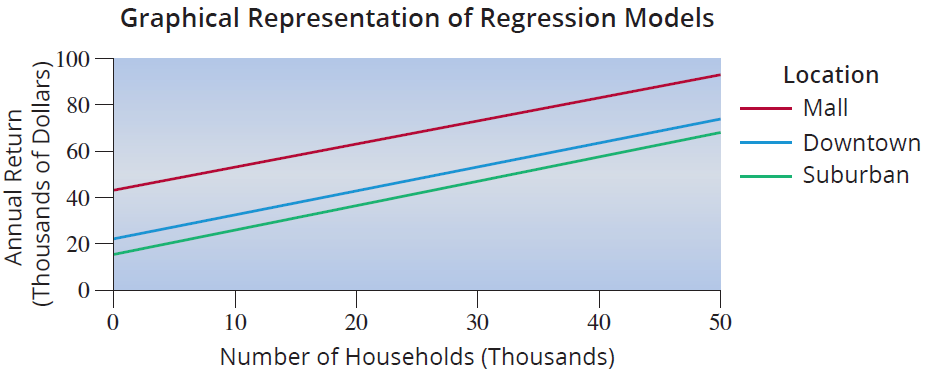 Example 14.6.2 (cont.)
To compare the mall and suburban locations
Example 14.6.2 (cont.)
Similarly, to compare downtown and suburban returns
Example 14.6.2 (cont.)
Lastly, to compare mall and downtown locations